Novedades fiscales – Mayo de 2018
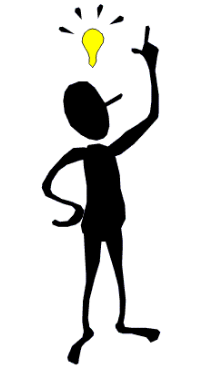 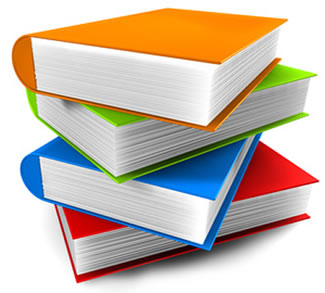 NOVEDADES NACIONALES
Novedades fiscales – Mayo 2018
1- Impuesto a las Ganancias. Reforma impositiva. Se reglamenta la renta financiera. DR 279/2018. BO: 09/04/2018.
 
Se reglamenta la aplicación del impuesto a las ganancias sobre la renta financiera de beneficiarios del exterior por la retención que se les practica con carácter de pago único y definitivo

2- Impuesto a las Ganancias. Renta financiera de beneficiarios del exterior. La AFIP establece la forma de efectuar la retención y el ingreso del gravamen. rg afip 4227. bo: 12/04/2018.
 
La AFIP establece la forma de efectuar la retención del impuesto a las ganancias, con carácter de pago único y definitivo, y su correspondiente ingreso, para las inversiones sobre renta financiera de los beneficiarios del exterior
C.G.C.E.T - Delegación Sud  22/05/2018
Novedades fiscales – Mayo 2018
3- Revalúo impositivo y contable. Reglamentación del PodeR Ejecutivo Nacional. RG 353/2018. BO: 24/04/2018.
 
Se reglamenta el revalúo impositivo dispuesto por la ley 27430. Recordamos que el mismo es de carácter optativo y posibilita efectuar la revaluación impositiva de ciertos bienes integrantes del activo de los contribuyentes con el objeto de actualizar el valor de los mismos, abonando un impuesto especial. Cabe recordar que dicha opción es aplicable respecto del primer ejercicio o año fiscal (según corresponda) que cierre con posterioridad a la entrada en vigencia de la citada ley (29/12/2017).


4- Servicios digitales prestados por un sujeto residente o domiciliado en el exterior. Reglamentación del Poder Ejecutivo Nacional. RG 354/2018. BO: 24/04/2018.
 
Se reglamenta la gravabilidad en el impuesto al valor agregado de los servicios digitales prestados en el país por un sujeto residente o domiciliado en el exterior, siempre que su utilización o explotación efectiva se lleve a cabo en el país, según lo dispuesto por la ley 27430 de reforma tributaria.
C.G.C.E.T - Delegación Sud  22/05/2018
Novedades fiscales – Mayo 2018
5- Regímenes Especiales. MIPYMES. Régimen de fomento de inversiones productivas. Declaración jurada anual. Adecuaciones.  Res. SEPyME: 142/2018. BO: 27/04/2018.
 
Se modifica el plazo para la presentación de la declaración jurada de solicitud de beneficios, prevista en el decreto 1101/2016, el cual se contará desde el primer día del cuarto mes posterior al cierre del ejercicio fiscal en el cual se hayan realizado las inversiones, hasta cinco días hábiles antes del vencimiento general que fije la AFIP para la presentación de la declaración jurada anual del impuesto a las ganancias.

6- Impuesto sobre los Combustibles Líquidos y al Dióxido de Carbono. Determinación e ingreso del gravamen. RG: 4233/2018. BO: 27/04/2018.
 
Se sustituyen las disposiciones relacionadas con la determinación e ingreso del impuesto sobre los combustibles líquidos y se incorporan las relacionadas con el impuesto sobre las emisiones de dióxido de carbono.
C.G.C.E.T - Delegación Sud  22/05/2018
Novedades fiscales – Mayo 2018
7- Regímenes Especiales. Gas natural. Régimen de percepción del recargo aplicable a la distribución de gas natural consumido. Plazo especial para la presentación e ingreso de la percepción. RG: 4232/2018. BO: 27/04/2018.
 
Como consecuencia de haberse ajustado la forma de cálculo del recargo aplicable a la distribución de gas natural consumido, se establece que los agentes de percepción tendrán tiempo hasta el 4/5/2018 para presentar la declaración jurada e ingresar la percepción del recargo correspondiente a los períodos fiscales diciembre de 2017 y enero, febrero y marzo de 2018.

8- Monotributo. Próxima recategorización. Flexibilización de plazos. rg: 4235. bo: 04/05/2018.
 
Como consecuencia de haberse establecido que la recategorización de los monotributistas deberá ser semestral, a partir del 1/6/2018 -según lo dispuesto por la L. 27430-, se establece que la recategorización del cuatrimestre enero/abril 2018, que vencería en el mes de mayo, será considerada cumplida en término siempre que se realice la recategorización correspondiente al semestre enero/junio 2018 con los plazos y condiciones que disponga la AFIP a tal efecto.
C.G.C.E.T - Delegación Sud  22/05/2018
Novedades fiscales – Mayo 2018
9- Impuesto sobre los Débitos y Créditos en las Transacciones Financieras. Se modifican los porcentajes a tomar como pago a cuenta con relación a los débitos y créditos. Decreto 409/2018. bo: 07/05/2018.
Se modifica el porcentaje del impuesto sobre los débitos y créditos en cuentas bancarias y otras operatorias que resultan computables como pago a cuenta del impuesto a las ganancias……..(33%)
En el marco de la ley de fomento de PYMES, se incrementa al 60% el porcentaje de pago a cuenta del impuesto que podrán computar las industrias manufactureras consideradas “medianas -tramo 1-”.

10- Impuesto a las Ganancias. Ganancias de fuente extranjera obtenidas por residente en el país. Precisiones para determinar la residencia tributaria. rg: 4236/2018. bo: 08/05/2018.

Se establecen adecuaciones y precisiones con relación a la acreditación de la residencia tributaria de un contribuyente.
C.G.C.E.T - Delegación Sud  22/05/2018
Novedades fiscales – Mayo 2018
11- Procedimiento. Solicitud de cancelación de inscripción por pérdida de la condición de residente y/o por dejar de tener domicilio, en el país. rg: 4237/2018. bo: 08/05/2018.

Se establece un nuevo procedimiento que deberán realizar los contribuyentes que pierdan la condición de residentes en el país para solicitar la baja del impuesto a las ganancias y/o sobre los bienes personales. 

12- Micro, pequeñas y medianas empresas. Se actualizan los parámetros y requisitos para solicitar beneficios a partir del 10/5/2018. resolución seypyme 154/2018. bo: 09/05/2018.
C.G.C.E.T - Delegación Sud  22/05/2018
Novedades fiscales – Mayo 2018
Valores máximos de las ventas totales anuales:
Valores máximos de las ventas totales anuales:
C.G.C.E.T - Delegación Sud  22/05/2018
Novedades fiscales – Mayo 2018
13- idcb eXENCION transferencia a titulo onerso de inmuebles. decreto 463/2018.

Mediante el Decreto 463/2018, publicado en el BO el día 16/05/2018, el Gobierno estableció que estarán exentos del impuesto al cheque los débitos y/o créditos en cuenta corriente aplicados u originados en las transferencias de dominio a título oneroso de inmuebles. 

14- APLICATIVO WEB GANANCIAS Y BIENES PERSONALES 2017. RG 4243.
 
La AFIP confirmó que habilita la carga de datos en el sistema Bienes Personales Web y que desde el 14 de mayo se podrá efectuar la respectiva presentación de la declaración jurada. Ello se desprende de la RG 4243.
 
En tanto, las declaraciones juradas del Impuesto a las Ganancias Personas Humanas correspondientes al período fiscal 2017 deberán ser presentadas mediante el nuevo servicio con clave fiscal "Ganancias Web - Personas Humanas", el cual deberás habilitar a través del Administrador de Relaciones.
C.G.C.E.T - Delegación Sud  22/05/2018
Novedades fiscales – Mayo 2018
15- REGIMEN DE RETENCION DE IMPUESTO A LAS GANANCIAS. MODIFICACION RG 830/2000. RG 4245/2018
 
A través de la presente se modifican los importes mínimos no sujetos a retención previstos en el anexo VIII de la RG 830/2000. (anexo)


16- IVA. COMERCIALIZACION DE GRANOS. SUSPENSION DE EXCLUSIONES DEL REGISTRO FISCAL DE OPERADORES EN LA COMPRA VENTA DE GRANOS Y LEGUMBRES SECAS Y OADRN DE PRODUCTORES DE GRANOS – MONOTRIBUTISTAS. RG 4246/2018.
 
Queda suspendida toda acción tendiente a suspender o excluir a responsables del “RFOG” y del Padrón de Productores de granos  Monotributistas. Los responsables suspendidos en el “RFOG, a los fines del levantamiento de la suspensión, podrán subsanar el incumplimiento.
C.G.C.E.T - Delegación Sud  22/05/2018
Novedades fiscales – Mayo 2018
17- CONVENIO MUTILATERAL. CONFECCION DEL COEFICIENTE UNIFICADO CUANDO SOLO EXISTEN OPERACIONES DE EXPORTACION. RG (CA) Nº 2/2018.
 
Aquellos contribuyentes del régimen general que realicen exclusivamente operaciones de exportación y que carezcan de ingresos o gastos para el armado del coeficiente unificado de atribución para las jurisdicciones que graven algunas de sus operaciones, deberán hacer la distribución en proporción a los gastos efectivamente soportados en cada jurisdicción, considerando los gastos no computables.
C.G.C.E.T - Delegación Sud  22/05/2018
Novedades fiscales – Mayo 2018
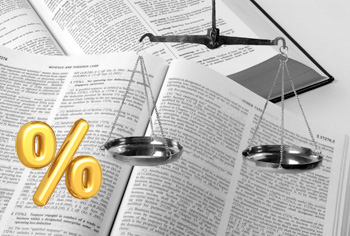 NOVEDADES PROVINCIALES
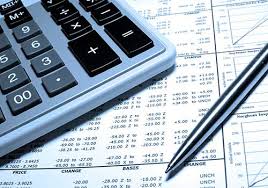 Novedades fiscales – Mayo 2018
LEY Nº 9093
Sancionada: 22/03/2018              Promulgada: 05/04/2018
Publicada: 11/04/2018                 Boletín Oficial N°: 29225
 
Régimen de Fomento a las Inversiones  previsto en la Ley Nacional N° 27.264
 
 Adhiérese la Provincia de Tucumán al Régimen de Fomento a las Inversiones, previsto en el Capítulo I del Título III de la Ley Nacional N° 27.264, en los términos y condiciones que se establecen.
 
 Autoridades de Aplicación: Ministerio de Desarrollo Productivo y el Ministerio de Economía, o los organismos que en el futuro los reemplacen. 
 
 El beneficio establecido por el Artículo 16 de la Ley Nacional N° 27.264 sólo opera en los Impuestos sobre los Ingresos Brutos y para la Salud Pública. 
 
ARTÍCULO 16 Ley Nº 27264. — Estabilidad fiscal. “Las Micro, Pequeñas y Medianas Empresas gozarán de estabilidad fiscal durante el plazo de vigencia establecido en el artículo anterior……………….”
C.G.C.E.T - Delegación Sud  22/05/2018
Novedades fiscales – Mayo 2018
El beneficio de estabilidad fiscal, alcanza únicamente a las Micro, Pequeñas y Medianas Empresas, en los términos del Art. 1° de la Ley N° 25.300 contribuyentes locales y del Régimen del Convenio Multilateral con jurisdicción en la Provincia de Tucumán, que realicen inversiones productivas por bienes de capital u obras de infraestructura en los términos previstos por el Capítulo I del Título III de la Ley Nacional N° 27.264 Y sus normas reglamentarias. 

Créase el Registro Provincial de Empresas, con la finalidad de: 
 • Contar con información actualizada sobre la composición y características de las Micro, Pequeñas y Medianas Empresas, que permita el diseño de políticas e instrumentos adecuados para el apoyo de las mismas; 
• El Registro Provincial articulará con el Registro Nacional de Empresas MIPYMES, dispuesto en Artículo 27 de Ley Nacional N° 24.467, con el objeto de simplificar la operación y desarrollo de las Micro, Pequeñas y Medianas Empresas así como el acceso a los planes, programas y beneficios que establece el Estado Nacional, el Gobierno de Tucumán, y los Municipios de la Provincia; 
• La Autoridad de Aplicación en la Provincia tendrá la facultad de establecer las condiciones y limitaciones en que la información y documentación incluida en el Registro Provincial podrá ser consultada por los organismos de administración pública nacional, provincial, entidades financieras u otros.
C.G.C.E.T - Delegación Sud  22/05/2018
Novedades fiscales – Mayo 2018
Invítase a las Municipalidades a adherir a la presente Ley. 
 
 El Poder Ejecutivo Provincial dictará todas las normas reglamentarias, aclaratorias y/o complementarias, como así también los requisitos, condiciones y formalidades que considere necesarias a los fines de la aplicación del Régimen establecido en la presente Ley. 
 
 Las disposiciones de la presente Ley serán aplicables hasta el 31 de Diciembre de 2018. 
 
 Las disposiciones de esta Ley son de orden público e interés social y tienen por objeto fomentar el desarrollo sostenible y el fortalecimiento competitivo de las Micro, Pequeñas y Medianas Empresas (MiPyMEs), mediante la creación de nuevos proyectos o ampliación de los existentes, y la asignación de beneficios para fomentar el aprovechamiento racional de los recursos de la Provincia y promover la implementación de tecnologías de procesos que generen un desarrollo sustentable. 

 Los beneficios concedidos por la presente Ley, no serán incompatibles con otro u otros beneficios de los que gocen las MiPyMEs comprendidas, excepto que sean para un idéntico propósito del proyecto ya promovido. 
 
 Vigencia a partir del primer día del mes siguiente al de su publicación en el Boletín Oficial.
C.G.C.E.T - Delegación Sud  22/05/2018
Novedades fiscales – Mayo 2018
Objetivos de la Ley: 

1.-Apoyar el desarrollo y el fortalecimiento de las MiPyMEs nuevas o las ya existentes. 

2.- Las que tengan un gran efecto multiplicador en la economía provincial, y alcancen un mayor nivel de ocupación de mano de obra, o se radiquen en áreas provinciales con altas tasas de desempleo, altos índices de emigración o muy bajo producto bruto zonal, o que, por razones de seguridad o consideraciones geopolíticas, resulten de conveniencia. 

3.- Las que impulsen a consolidar la actividad existente o promuevan y desarrollen nuevas actividades, integrando los procesos tecnológicos, protegiendo y cuidando el ambiente. 

4.- Las que tiendan a una efectiva integración de los procesos productivos dentro de la Provincia. En todos los casos, los proyectos deben tender a preservar las condiciones de vida y evitar la contaminación del medio ambiente, de acuerdo a la normativa vigente.
C.G.C.E.T - Delegación Sud  22/05/2018
Novedades fiscales – Mayo 2018
DECRETO Nº 1.202/3 (ME)-2018
Emisión: 19/4/2018 BO (Tucumán): 27/4/2018
 Alícuota de Distribución de combustibles gaseosos siempre que la misma esté destinada a usuarios residenciales

 Se establece hasta el 31 de diciembre de 2018, la alícuota del cuatro por ciento (4%) en el Impuesto sobre los Ingresos Brutos para la actividad de distribución de combustibles gaseosos, siempre que la misma esté destinada a usuarios residenciales.
 
Se faculta a la Dirección General de Rentas a dictar las normas reglamentarias necesarias para la aplicación del presente instrumento legal.
 
Vigencia a partir del anticipo correspondiente al mes de enero de 2018, inclusive.
 
Tratamiento
Antes de la modificación 2,5%. 
Después de la modificación 5% o 3,5% s/ingresos. Ley Nº 9071 BO: 28/12/2017
Ahora cuando esté destinada a usuarios residenciales 4%.
C.G.C.E.T - Delegación Sud  22/05/2018
Novedades fiscales – Mayo 2018
DECRETO Nº 1.250/3 (ME)-2018
Emisión: 23/4/2018 BO (Tucumán): 26/4/2018

Alícuota cero por ciento (0%) Impuesto de Sellos
 
Acta Compromiso entre la Secretaría de Vivienda y Hábitat de la Nación y el Instituto Provincial de Vivienda y Desarrollo Urbano de la Provincia de Tucumán.
 
 Se establece en cero por ciento (0%) la alícuota en el Impuesto de Sellos para los instrumentos que se celebren como consecuencia directa de las obras que se ejecuten en el marco del “Plan Nacional de Vivienda”, creado mediante Resolución N° 122-E/2017 del Ministerio del Interior, Obras Públicas y Vivienda de la Nación. 

Para los instrumentos que se celebren a partir de la entrada en vigencia del presente Decreto.
 
 Se faculta a la DGR para dictar todas las normas reglamentarias, aclaratorias y complementarias, como así también establecer los requisitos, condiciones y formalidades que considere necesarios a los fines de la aplicación y fiscalización de lo establecido por el presente Decreto.
 
 Vigencia a partir de su publicación en el Boletín Oficial, 26/4/2018.
C.G.C.E.T - Delegación Sud  22/05/2018
Novedades fiscales – Mayo 2018
DECRETO Nº 1.251/3 (ME)-2018
Emisión: 23/4/2018 BO (Tucumán): 26/4/2018
 
Alícuota cero por ciento (0%) Impuesto Ingresos Brutos
 
De acuerdo al Acta Compromiso entre la Secretaría de Vivienda y Hábitat de la Nación y el Instituto Provincial de Vivienda y Desarrollo Urbano de la Provincia de Tucumán.
 
  Se establece la alícuota del cero por ciento (0%) en el Impuesto sobre los Ingresos Brutos para la actividad de la construcción, solo respecto de aquellos ingresos que se obtengan exclusivamente como retribución por la ejecución de las obras que se realicen en el marco del “Plan Nacional de Vivienda”, creado mediante Resolución N° 122-E/2017 del Ministerio del Interior, Obras Públicas y Vivienda de la Nación.
 
  Vigencia a partir del anticipo del Impuesto sobre los Ingresos Brutos, cuyo vencimiento general opere en el mes inmediato siguiente al de su publicación en el Boletín Oficial. Abril de 2018.
C.G.C.E.T - Delegación Sud  22/05/2018
Novedades fiscales – Mayo 2018
DECRETO Nº 1.252/3 (ME)-2018
Emisión: 23/4/2018 BO (Tucumán): 26/4/2018
 
Alícuota de cero por ciento (0%)  en el Impuesto para la Salud Pública
 
Debido al Acta Compromiso entre la Secretaría de Vivienda y Hábitat de la Nación y el Instituto Provincial de Vivienda y Desarrollo Urbano de la Provincia de Tucumán.
 
 Se establece en cero por ciento (0%) la alícuota en el Impuesto para la Salud Pública, para la actividad de la construcción, solo respecto de las retribuciones que se devenguen exclusivamente por la ejecución de las obras que se realicen en el marco del “Plan Nacional de Vivienda”, creado mediante Resolución N° 122-E/2017 del Ministerio del Interior, Obras Públicas y Vivienda de la Nación. 
 
 Se faculta a la DGR para dictar todas las normas reglamentarias, aclaratorias y complementarias, como así también establecer los requisitos, condiciones y formalidades que considere necesarios a los fines de la aplicación y fiscalización de lo establecido por el presente Decreto.
 
 Vigencia a partir del anticipo del Impuesto para la Salud Pública, cuyo vencimiento general opere en el mes inmediato siguiente al de su publicación en el Boletín Oficial. Anticipo de abril 2018.
C.G.C.E.T - Delegación Sud  22/05/2018
Novedades fiscales – Mayo 2018
DECRETO Nº 1.264/3 (ME)-2018
Emisión: 23/4/2018 BO (Tucumán): 26/4/2018
 
Alícuota del cero por ciento (0%) en el Impuesto sobre los Ingresos Brutos
 
  Se establece hasta el 31 de diciembre de 2018, la alícuota del cero por ciento (0%) en el Impuesto sobre los Ingresos Brutos para la producción primaria de limón, siempre y cuando sea comercializada directamente por el propio productor primario.
 
  Para su procedencia, los productores beneficiarios deberán dar estricto cumplimiento con el pago de las tasas que pudieran corresponder por aplicación de las Leyes Nros. 5020 y 7139 y no registrar causas judiciales en trámite referidas a las mismas.
 
  La Estación Experimental Agro-Industrial “Obispo Colombres” y la Dirección de Recursos Hídricos tendrán a su cargo la elaboración y validación de un registro de productores que verifiquen el cumplimiento del pago de las tasas previstas en las Leyes Nros. 5020 y 7139, respectivamente.
C.G.C.E.T - Delegación Sud  22/05/2018
Novedades fiscales – Mayo 2018
Dichos registros deberán ponerse en conocimiento de la Dirección General de Rentas a los efectos de que se proceda a la registración de los productores alcanzados por el beneficio previsto por el artículo 1°, con el fin de hacer operativo y aplicable el presente régimen.- 
 
  Se faculta a la Dirección General de Rentas a dictar las normas reglamentarias necesarias para la aplicación del presente instrumento legal.
 
  Vigencia a partir del anticipo correspondiente al mes de enero de 2018, inclusive.


LEY Nº 5020  Regula el funcionamiento de la Estación Experimental Agro-Industrial "Obispo Colombres", entidad autárquica que mantendrá sus relaciones con el Poder Ejecutivo por intermedio del Ministerio de Desarrollo Productivo y que tendrá por objeto procurar solución a los problemas de la producción agrícola-ganadera de la Provincia y de sus industrias derivadas, mediante la investigación científica.

LEY Nº 7139 Ley de Aguas – Regula el DOMINIO DE LAS AGUAS PUBLICAS. 
Art. 4.– Créase la Dirección de Irrigación de la Provincia, organismo descentralizado que será autoridad de aplicación de la presente y se vinculará con el Poder Ejecutivo a través de la Secretaría de Estado de Agricultura y Ganadería. El director y subdirector de la misma serán designados por el Poder Ejecutivo.
C.G.C.E.T - Delegación Sud  22/05/2018
Novedades fiscales – Mayo 2018
RESOLUCIÓN GENERAL Nº 53/2018
Emisión: 7/5/2018 BO (Tucumán): 8/5/2018
 
Norma Reglamentaria Decreto Nº 1264/3 (ME)-2018
 
La Estación Experimental Agro-Industrial “Obispo Colombres” y la Dirección de Recursos Hídricos deberán informar a la DGR el registro de productores que verifiquen el cumplimiento en tiempo y forma con el pago de las tasas que pudieran corresponder por aplicación de las Leyes Nros. 5020 y 7139 y/o que no registren causas judiciales en trámite referidas a las mismas. 

  No se considerará incumplimiento los ingresos extemporáneos cuando los mismos, con más los intereses establecidos en el artículo 50 del Código Tributario Provincial, se efectúen dentro del mes calendario en que se produzca el vencimiento general de la respectiva obligación.
 
  La información a la cual se refiere el artículo anterior deberá suministrase mediante nota -en carácter de declaración jurada y soporte óptico (CD)- en forma mensual, hasta el día 10 (diez) del mes calendario siguiente al cual se informa.
C.G.C.E.T - Delegación Sud  22/05/2018
Novedades fiscales – Mayo 2018
La información a suministrar deberá contener como mínimo los siguientes datos:

 1. Apellido y nombre o razón social. 
 2. Domicilio. 
3. Clave Única de Identificación Tributaria (C.U.I.T.). 
 
   La primera información a suministrar será la correspondiente a los meses enero a abril de 2018 -discriminada por mes calendario-, la cual deberá ponerse en conocimiento de esta Autoridad de Aplicación hasta el día 15 de mayo de 2018.
 
    Los productores que se encuentren informados por los Organismos mencionados en el artículo 1°, gozarán del beneficio de la alícuota del cero por ciento (0%) en el Impuesto sobre los Ingresos Brutos en el anticipo del gravamen correspondiente al mes calendario respecto del cual se brinda la información.
 
  Vigencia a partir de su publicación en el Boletín Oficial 08/05/2018.
C.G.C.E.T - Delegación Sud  22/05/2018
Novedades fiscales – Mayo 2018
RESOLUCIÓN Nº 515/ME-2018
Emisión: 27/4/2018 BO (Tucumán): 3/5/2018

Régimen de Facilidades de Pago
 
 Plazo para la presentación de la solicitud de acogimiento al presente régimen será el día 31 de mayo de 2018, inclusive. 

Deudas comprendidas 
 Incluidas en planes de facilidades de pagos respecto de los cuales hubiera operado su caducidad de acuerdo con el régimen establecido para el respectivo plan. 

Que se encuentren en discusión administrativa o judicial, o en proceso de trámite judicial de cobro –cualquiera sea su etapa procesal-, implicando el acogimiento al presente régimen el allanamiento incondicional del contribuyente y responsable y, en su caso, el desistimiento y expresa renuncia a toda acción o derecho, incluso el de repetición, asumiendo los citados sujetos el pago de las costas y gastos causídicos en los casos que correspondan. 

Las cuotas adeudadas del periodo fiscal en curso, salvo aquellas cuyos vencimientos hayan operado a partir del mes inmediato anterior a la fecha de presentación de la respectiva solicitud.
C.G.C.E.T - Delegación Sud  22/05/2018
Novedades fiscales – Mayo 2018
Sujetos excluidos de la facilidad 

 Los que hayan sido declarados en estado de quiebra, conforme a lo establecido por la Ley Nº 24522 y sus modificatorias. 

 Los querellados o denunciados penalmente por la Provincia de Tucumán, con fundamento en la Ley N° 24769 y sus modificatorias, o en el Régimen Penal Tributario previsto en la Ley N° 27430, según corresponda, respecto de los cuales se haya dictado sentencia firme con anterioridad a la entrada en vigencia de la presente.

 Los denunciados formalmente o querellados penalmente por delitos comunes que tenga conexión con el incumplimiento de sus obligaciones tributarias o las de terceros, respecto de los cuales se haya dictado sentencia firme con anterioridad a la entrada en vigencia de la presente. Condición para el otorgamiento de la facilidad de pago.

Condición ineludible para la adhesión al presente régimen 
 Tener cumplida y abonada la obligación tributaria de la cuota cuyo vencimiento haya operado en el mes inmediato anterior a la fecha de presentación de la solicitud, con más sus intereses resarcitorios en caso de corresponder.
 Cumplir y abonar, dentro del mes de presentación de la solicitud, la obligación tributaria de la cuota cuyo vencimiento opere en dicho mes, con más sus intereses resarcitorios.
C.G.C.E.T - Delegación Sud  22/05/2018
Novedades fiscales – Mayo 2018
Plazos e intereses 
  El término para completar el pago de la facilidad no podrá exceder de los tres (3) años hasta 36 cuotas.
 
 Los pagos parciales serán mensuales y consecutivos y con cada uno de ellos se ingresará una proporción del saldo que resta cancelar.
 
 Cada pago parcial no podrá ser inferior a $ 100 (pesos cien).
 
 Los pagos parciales devengarán los intereses previstos en el artículo 50 del Código Tributario Provincial, desde la fecha de vencimiento general de cada cuota hasta el último día del mes en el cual se haya interpuesto la respectiva solicitud.
 
 Asimismo, los pagos parciales devengarán los siguientes intereses: 
a) un interés del 1% (uno por ciento) cuando la cantidad de pagos parciales no exceda de doce (12). 
b) un interés del 1,5% (uno coma cinco por ciento) cuando la cantidad de pagos parciales sea superior a doce (12) pero no exceda de veinticuatro (24). 
c) un interés del 2% (dos por ciento) cuando la cantidad de pagos parciales exceda de veinticuatro (24).
C.G.C.E.T - Delegación Sud  22/05/2018
Novedades fiscales – Mayo 2018
Otorgamiento del plan de pago. Requisitos, condiciones y formalidades

 La facilidad de pago siempre deberá versar sobre la totalidad de la deuda que se registre por cada padrón o dominio a la fecha de presentación de la correspondiente solicitud.
Se formalizará un plan por cada tributo. La formalización se efectuará por cada padrón o dominio, según corresponda. 
Los pagos parciales con más los intereses correspondientes serán mensuales y consecutivos, con vencimiento el día 15 de cada mes, debiéndose ingresar el importe correspondiente al primer pago parcial hasta el día 15 del mes calendario siguiente al cual se haya interpuesto la respectiva solicitud. Cuando la fecha de vencimiento general fijado para el ingreso de los pagos parciales coincida con día feriado o inhábil, la misma se trasladará al día hábil inmediato siguiente. 
Los pagos parciales devengarán intereses, resarcitorios y de financiación.
La presentación de las solicitudes de facilidades de pagos no implicará la suspensión de ningún trámite ni actuación administrativa o judicial.
La falta de cumplimiento de las condiciones establecidas en el artículo 4º, y de los demás requisitos, condiciones y formalidades establecidos en la presente resolución y de los que establezca la Dirección General de Rentas, dará lugar sin más trámite al rechazo de la solicitud de la facilidad de pago.
C.G.C.E.T - Delegación Sud  22/05/2018
Novedades fiscales – Mayo 2018
Caducidad -Causas
La caducidad del plan de facilidades de pago operará de pleno derecho y sin necesidad de que medie intervención alguna por parte de la Dirección General de Rentas, cuando se produzca cualquiera de las siguientes circunstancias: 
 
 No se ingrese cualesquiera de los pagos parciales acordados dentro de los treinta (30) días corridos de operado su respectivo vencimiento. 
 No se ingresen simultáneamente con el importe del pago parcial abonado fuera de término, los intereses establecidos.
 Si en el curso del cumplimiento del plan de facilidades de pago, el contribuyente y/o responsable se presentase en concurso preventivo o se decretare su quiebra. 
Si en el curso del cumplimiento del plan de facilidades de pago, concedido por deuda en el Impuesto Inmobiliario, se verifique el ejercicio de la opción establecida en el artículo 5º de la Ley Nacional Nº 22.427 a los efectos de la inscripción o anotación, en la Dirección del Registro Inmobiliario de la Provincia de Tucumán, de actos que constituyan, transmitan, declaren o modifiquen el dominio del bien inmueble correspondiente al respectivo plan.
C.G.C.E.T - Delegación Sud  22/05/2018
Novedades fiscales – Mayo 2018
Caducidad-Efectos
 Operada la caducidad, el saldo impago quedará sujeto a las normas previstas para los tributos desde su vencimiento originario, conforme a lo establecido en el Código Tributario Provincial. 
 Renacerá la obligación de ingresar los intereses resarcitorios establecidos por el artículo 50 del citado Código, respecto a los pagos parciales que se hayan efectuado con las tasas establecidas por la presente resolución.
 Dará lugar al inicio, sin más trámite, por parte de la Dirección General de Rentas, de las acciones judiciales tendientes al cobro del total adeudado o a la prosecución de las acciones judiciales ya iniciadas, con la correspondiente denuncia en el expediente judicial del incumplimiento del plan de facilidades de pago acordado.

Disposiciones Generales
 La facilidad de pago que involucre deudas por cualquier concepto que se encuentran en discusión administrativa o en proceso de trámite judicial de cobro, cualquiera sea su etapa procesal, implica de pleno derecho el allanamiento incondicional del contribuyente y/o responsable y, en su caso, el desistimiento y expresa renuncia a toda acción o derecho, incluso el de repetición.
 De existir sumas de dinero embargadas en los procesos de ejecución fiscal, a los cuales se refiere el artículo anterior, las mismas deberán ser imputadas a la cancelación de las deudas a regularizar.
C.G.C.E.T - Delegación Sud  22/05/2018
Novedades fiscales – Mayo 2018
Para la cancelación de las obligaciones sometidas al presente régimen de facilidades de pago, no se admitirá la utilización de ningún otro medio de pago distinto al establecido en el artículo 44 del Código Tributario.
 La interposición de la solicitud de facilidades de pago que formulen los contribuyentes y/o responsables, sus apoderados o autorizados al efecto, en el marco de lo establecido en la presente resolución ministerial, constituirá el reconocimiento expreso de la deuda incluida en la misma.

RESOLUCIÓN GENERAL Nº 49/2018 
Emisión: 2/5/2018 BO (Tucumán): 3/5/2018
  Condiciones, requisitos y formalidades para la solicitud de Planes de Facilidades de Pago.
 
 Se deberá presentar la solicitud de plan de facilidades de pagos formulario 906/A (F.906/A) que como Anexo I se aprueba y forma parte integrante de la presente resolución general.
 La presentación de las solicitudes de planes de facilidades de pago y demás documentación que corresponda acompañar, deberán efectuarse con carácter general en las dependencias de la DGR habilitadas a tales efectos, la firma del solicitante deberá ser consignada ante los funcionarios respectivos para su certificación.
C.G.C.E.T - Delegación Sud  22/05/2018
Novedades fiscales – Mayo 2018
Las personas humanas, sean contribuyentes y/o responsables, deberán acreditar su identidad mediante la exhibición del correspondiente documento de identidad.
 Para el caso de personas de existencia ideal y demás entidades y sujetos no comprendidos en el párrafo anterior, los firmantes -además de lo previsto precedentemente- deberán acreditar la representación acompañando fotocopia simple de la documentación que acredite el carácter invocado
 Para todos los casos, la suscripción de la facilidad de pago, deberá ser realizada por el contribuyente y/o responsable ante los funcionarios correspondientes de la DGR, quienes procederán a su certificación, o bien, deberá ser certificada por escribano público, jueces de paz o entidades bancarias.
 De tratarse de representantes, deberá acompañarse – además- copia del instrumento que acredite la representación invocada en la medida que no haya sido presentada con la correspondiente solicitud de facilidad de pago.
 Para el supuesto que la suscripción de las facilidades de pago, sean firmadas por personas autorizadas por el contribuyente y/o responsable, deberá utilizarse el formulario 902 (F.902).
 En el F.902, el autorizante deberá, como condición ineludible, consignar en el espacio destinado para la descripción de las facultades la leyenda “Autorizado a solicitar y/o suscribir Plan de Facilidades de Pago - Resolución Nº 515/ME-2018” según corresponda, procediéndose a anular el rubro “OTRAS” para su no utilización.
C.G.C.E.T - Delegación Sud  22/05/2018
Novedades fiscales – Mayo 2018
Disposiciones Generales 
 Respecto a las deudas que se encuentren en proceso de trámite judicial de cobro, solo se podrá solicitar facilidad de pago, siempre que, con la respectiva solicitud, se acompañe nota de allanamiento y/o desistimiento, produciendo los efectos allí previstos en caso de incumplimiento de dicho requisito.
 El allanamiento y/o desistimiento a los cuales se refiere la Resolución N° 515/ME-2018, deberá efectuarse en modelo que se aprueba como Anexo II. 
 La falta de cumplimiento total o parcial de los requisitos previstos, dará lugar sin más trámite al rechazo de la facilidad de pago 
 No obstante y sin perjuicio de lo establecido, la Autoridad de Aplicación podrá exigir, cuando el caso en particular así lo requiera, además, el cumplimiento de otros requisitos y condiciones no previstos en la presente resolución general para el otorgamiento de las facilidades de pago que se soliciten.

RESOLUCIÓN GENERAL Nº 50/2018
Emisión: 4/5/2018 BO (Tucumán): 8/5/2018
 Aprueba formulario Nº 906/B (F.906/B)
 
Facilidades de pago de las multas previstas en los artículos 292 y 312 del Código Tributario Provincial, deberán utilizar el formulario Nº 906/B (F.906/B) que como Anexo se aprueba y forma parte integrante de la presente resolución general.
C.G.C.E.T - Delegación Sud  22/05/2018
Novedades fiscales – Mayo 2018
RESOLUCIÓN GENERAL Nº 45/2018
Emisión: 19/4/2018 BO (Tucumán): 23/4/2018
 
Constitución de Domicilio Fiscal Electrónico
 
Los contribuyentes y/o responsables que interpongan ante la DGR:
 
 Los recursos y/o descargos previstos en el Código Tributario Provincial.
 
Deberán constituir dentro del plazo para la respectiva interposición:
 
 Domicilio fiscal electrónico de acuerdo a lo dispuesto por la RG (DGR) Nº 31/17.
 
 El incumplimiento, dará lugar a la aplicación de la sanción prevista en el cuarto párrafo del artículo 82 del Código Tributario Provincial.
 
 Vigencia a partir del 23/04/2018.
C.G.C.E.T - Delegación Sud  22/05/2018
Novedades fiscales – Mayo 2018
Multa por incumplimiento a los deberes formales. CTP Art. 82 cuarto párrafo: 

 Cuando se trate de las infracciones a las normas referidas al domicilio fiscal prevista en este Código, o en las normas reglamentarias y complementarias que dicte la Autoridad de Aplicación con relación al mismo. 

La multa se graduará entre setenta y cinco (75) veces y hasta un máximo de ciento setenta y cinco (175) veces el impuesto mensual mínimo general establecido para el Impuesto sobre los Ingresos Brutos.

RESOLUCIÓN GENERAL Nº 48/2018
Emisión: 27/4/2018 BO (Tucumán): 2/5/2018
 
Mediante RG (DGR) N° 41/18 se estableció una alternativa de carácter transitorio para el cumplimiento de lo establecido por las RG (DGR) Nros 22/18, 24/18 y 32/18, hasta el 30/04/2918.
 
 Que manteniéndose a la fecha las condiciones y circunstancias que motivaron la misma.
 
 Se prorroga hasta el 16 de mayo de 2018 inclusive, el plazo para la aplicación de la referida alternativa.
C.G.C.E.T - Delegación Sud  22/05/2018
Novedades fiscales – Mayo 2018
RESOLUCIÓN GENERAL Nº 51/2018
Emisión: 4/5/2018 BO (Tucumán): 8/5/2018
 
Prorroga nuevamente el plazo de forma tal que los contribuyentes obligados consignados en el Anexo de la RG (DGR) N° 19/18 puedan dar cumplimiento en tiempo y forma con la respectiva obligación a su cargo, hasta el 31 de Mayo de 2018 inclusive.
C.G.C.E.T - Delegación Sud  22/05/2018
Novedades fiscales – Mayo 2018
C.G.C.E.T - Delegación Sud  22/05/2018
PREGUNTAS O COMENTARIOS
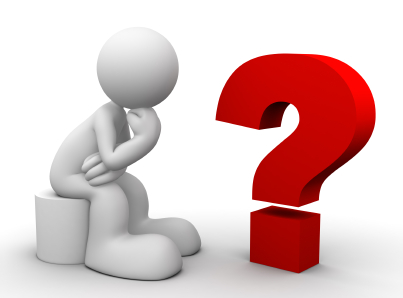 MUCHAS GRACIAS!!!
CPN Mariano F. Dagúm
CPN Claudia Viviana Gallo